The New eScience Education at the University of Copenhagen Professor Eric JulDirector of eScience StudieseScience CenterDIKU – Department of Computer ScienceUniversity of Copenhagen
eScience
«The next 10 to 20 years will see
computational science firmly
embedded in the fabric of science
– the most profound development in the scientific method in over three centuries.»
US Department of Energy 2003.
So what is the problem?
Many scientists in many areas of the Natural Sciences are doing eScience

But most have a rather poor or ad hoc education within CS to do what they are doing

Lots of reinventing the wheel

Merely adding a programming course for xyz-logy students no longer suffices
A solution?
Introduce eScience thinking and courses into other departments


A hard solution: NIH – Not Invented Here
Our solution
Establish a separate eScience graduate program

Master’s and Ph.D. Degrees in eScience

Started August 2008

Separate program – just like Physics, CS, Chemistry, etc
The Program
PART II

PROGRAM DESCRIPTION
Entry Requirements
Entry Requirements
Bachelor in own field
Elite program – we just want the best 
Masters program: 1/3 CS, 2/3 own field
eScience Graduate Program
eScience Masters program:

2- year program – 120 ECTS (15/quarter):

4 Compulsory Courses (½ year total)
2-8 courses from list of eScience courses
Individual projects – strong emphasis on projects – learning by doing
Thesis ½, ¾ or 1 year – experimental
eScience Components
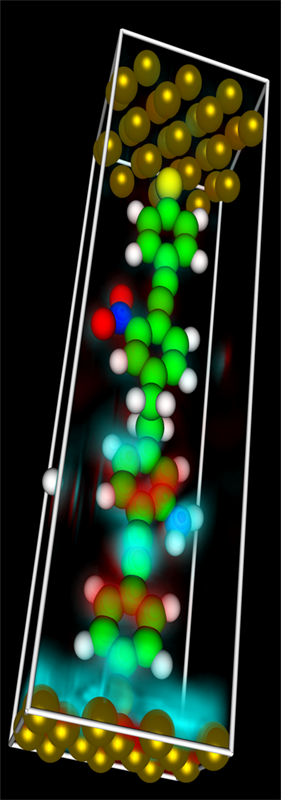 Modelling and simulation
eScience Components
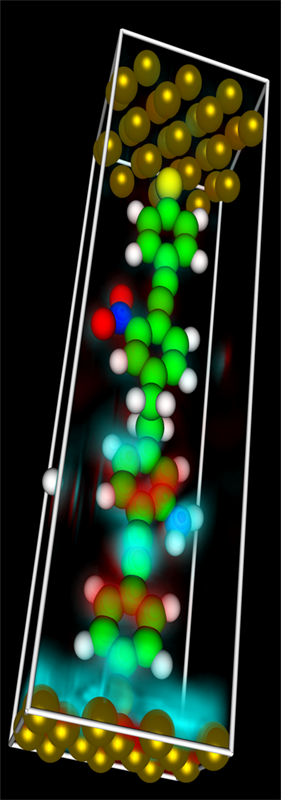 Modelling and simulation

Data acquisition and handling
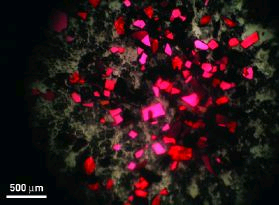 eScience Components
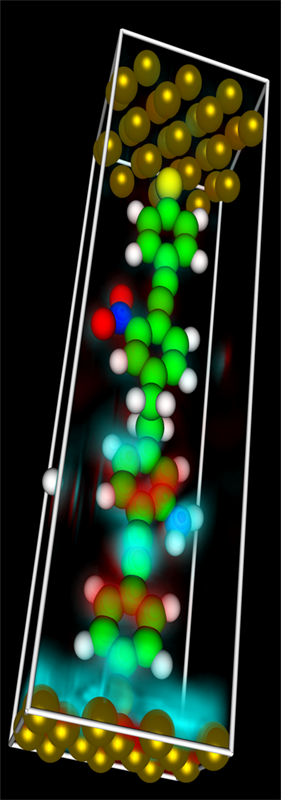 Modelling and simulation

Data acquisition and handling

Visualization
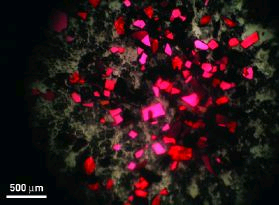 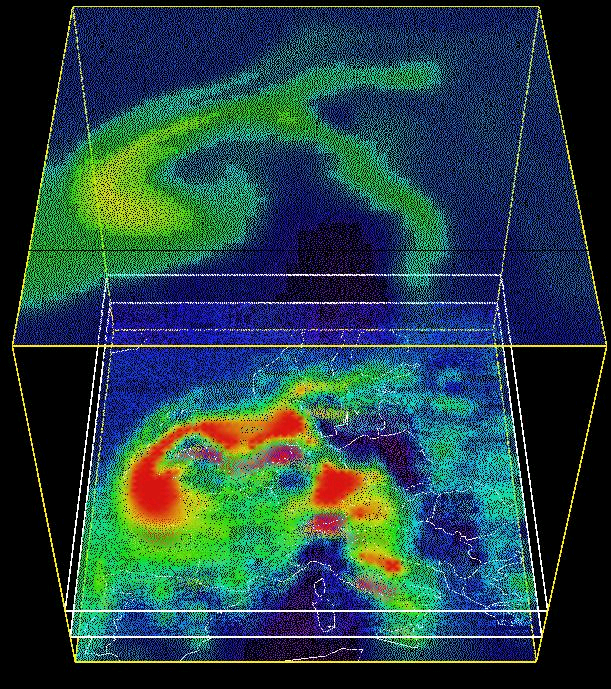 eScience Components
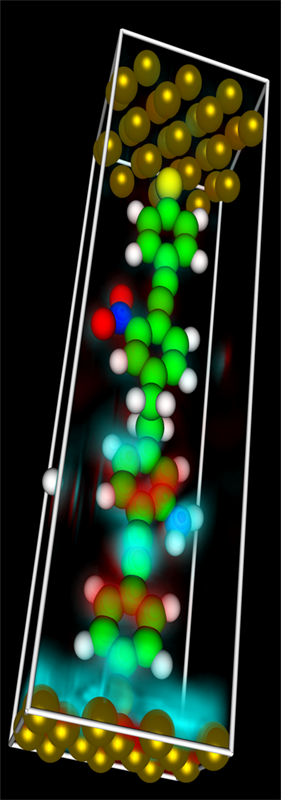 Modelling and simulation

Data acquisition and handling

Visualization

HPC and Grid
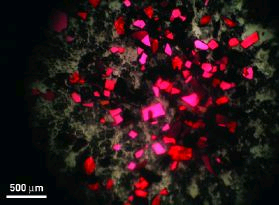 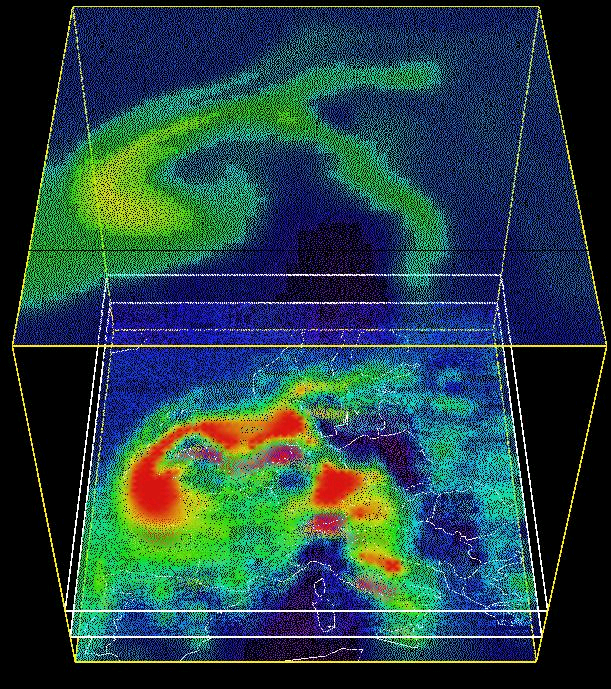 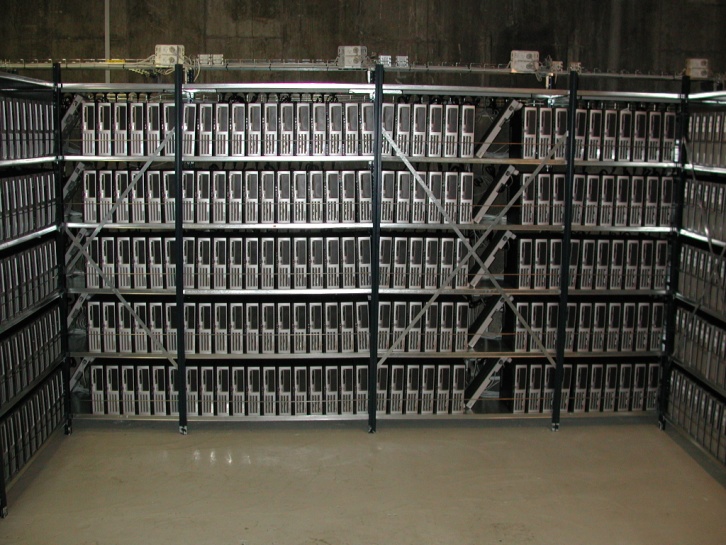 Four Compulsory Courses
Scientific Computing
Statistics
Data mining and databases
Scientific Visualization
Scientific Computing
Learn to do scientific calculations

Standard methods for computing and HPC

Experimentally oriented – learning by solving lots of smaller problems involving running programs on real data

Note: Taught by members of four different departments
Statistics
Important to have some understanding of stats

A very useful tool to extract relevant data – or verify it.
Data Mining and Databases
Handling large amounts of data:

classic databases
web access
distributed data
data storage
data mining
Scientific Visualization
A newly designed course: 

Visualization vital to many application.

Visualization in both 2D and 3D
More data mining
More data analysis/compaction/extraction
Additional Courses from List
2-8 courses are to be chosen from a long list of eScience oriented courses across the College of Natural Sciences

Typically in the candidate’s own field, but also cross-disciplinary 

Total of 15-60 ECTS
Indiviual Projects
The program is project-oriented

15 - 45 ECTS Individual Projects (can be done in groups)

Learning by doing:
Typical project: tackle a given real-life problem, analyze it, write a program, run it, and evalute results
Written Report – Important!
Thesis
30, 45, or 60 ECTS Thesis:

As projects, just more.

Can be in any field of Natural Science, but must have substantial eScience components
Thoughts
PART III

THOUGHTS
Stovepipe Problem
By establishing a separate, cross disciplinary program, ownership is at the College level – NOT AT THE DEPARTEMENTAL LEVEL 
    As Director of eScience, I refer to the Dean

Good support from a few, good prime contact faculty members in almost every department

We are NOT trying to push “new computational science” into other departments – instead build it on the side – and let it spread
Student Mobility
Students are difficult to move:
We’re started with 8 students – slow trickle – expect 10 by end of 2008

Interest from outside Denmark:
one Norwegian
one Saudi Arabian/Lebanese
one Hongkong Chinese
Short-term Vision
Slowly build success

Get ”non-conservative” & interested faculty to introduce eScience thinking and courses in their own departments

Expand to Health Science, Economics, …
Long-term Vision
15-20 years from now:

no eScience program!

It will be an integral part of all science programs
Questions?
Thank you for listning 